The Armor of God 
“The Spear"
PRAYER
Prayer
Set date & food for Aug.
Pray in the Spirit at all times and on every occasion. Stay alert and be persistent in your prayers for all believers everywhere.
Eph 6:18 NLT
[Speaker Notes: That’s a pretty forceful statement about prayer.]
What is prayer?
What is the purpose of prayer?
What should we pray for?
When should we pray?
Does God hear all prayers from all people?
YES & NO
For the unbeliever, God only hears the prayer asking for forgiveness. That opens the line of communication. Or for God to show them He is God, ie seek Him.
[Speaker Notes: Much like you can’t use the phone until you accept the terms from the phone company.]
Does God hear all prayers from all people?
But your iniquities have separated you from your God;
And your sins have hidden His face from you,
So that He will not hear.
Isa 59:2
Now we know that God does 
not hear sinners; but if anyone 
is a worshiper of God and does His 
will, He hears him.
Jn 9:31
What’s the difference between prayer in the OT & NT/now?
Prayer is coming before the Throne of God in Heaven, through the High Priest.
In the OT they had to go through a priest or prophet/seer. In the NT we also go through a priest, the High Priest.
Because of this oath, Jesus is the one who guarantees this better covenant with God. 
There were many priests under the old system, for death prevented them from remaining in office. But because Jesus lives forever, his priesthood lasts forever. Therefore he is able, once and forever, to save those who come to God through him. He lives forever to intercede with God on their behalf. He is the kind of high priest we need because he is holy and blameless, unstained by sin. He has been set apart from sinners and has been given the highest place of honor in heaven. Unlike those other high priests, he does not need to offer sacrifices every day. They did this for their own sins first and then for the sins of the people. But Jesus did this once for all when he offered himself as the sacrifice for the people’s sins. The law appointed high priests who were limited by human weakness. But after the law was given, God appointed his Son with an oath, and his Son has been made the perfect High Priest forever.
Heb 7:22-28 NLT
How does God hear our prayers?
He doesn’t, He smells them.
Let my prayer be set before You as incense,
Ps 141:2 NKJV
[Speaker Notes: The sense of smell produces the strongest memory recall of all the senses. You can smell several things at once & completely pay attention to them all.]
Now when He had taken the scroll, the four living creatures and the twenty-four elders fell down before the Lamb, each having a harp, and golden bowls full of incense, which are the prayers of the saints.
Rev 5:8 NKJV
Then another angel, having a golden censer, came and stood at the altar. He was given much incense, that he should offer it with the prayers of all the saints upon the golden altar which was before the throne. And the smoke of the incense, with the prayers of the saints, ascended before God from the angel’s hand.
Rev 8:3-4 NKJV
Have you ever tried to hide or cover up a smell?
The truth always comes through.
You just can’t cover up poop, at some point you have to pick it up and get it out of your house to get rid of the smell.
When did man start to pray?
And as for Seth, to him also a son was born; and he named him Enosh. Then men began to call on the name of the LORD.
Gen 4:26 NKJV
Where is the last prayer in the bible?
He who testifies to these things says, “Surely I am coming quickly.” Amen. Even so, come, Lord Jesus!
Rev 22:20 NKJV
What should we pray for?
We are to pray about 
everything.
Be anxious for nothing, but in everything by prayer and supplication, with thanksgiving, let your requests be made known to God; and the peace of God, which surpasses all understanding, will guard your hearts and minds through Christ Jesus.
Philippians 4:6-7 NKJV
[Speaker Notes: We are to give thanks to God for all the past blessings & answered prayers. Those are not to be forgotten.]
How does God tell us to refer to Him?
For you did not receive the spirit of bondage again to fear, but you received the Spirit of adoption by whom we cry out, “Abba, Father.”
Rom 8:15
How does God tell us to refer to Him?
For you did not receive the spirit of bondage again to fear, but you received the Spirit of adoption by whom we cry out, “        , Father.”
Rom 8:15
ἀββά
How does God tell us to refer to Him?
For you did not receive the spirit of bondage again to fear, but you received the Spirit of adoption by whom we cry out, “        , Papa.”      
Rom 8:15
ἀββά
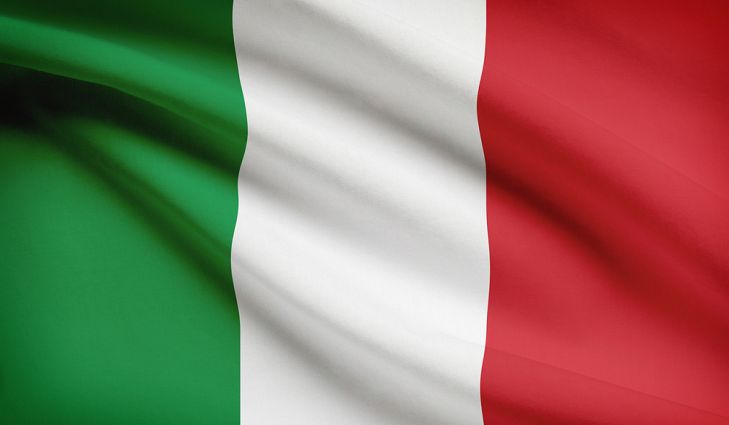 How does God tell us to refer to Him?
For you did not receive the spirit of bondage again to fear, but you received the Spirit of adoption by whom we cry out, “        , Daddy.”      
Rom 8:15
ἀββά
[Speaker Notes: It’s to be that intimate. 

Transition Note – So if God only hears the prayers of believers, what’s the standard?]
Confess your trespasses to one another, and pray for one another, that you may be healed. The effective, fervent prayer of a righteous man avails much.
James 5:16 NKJV
[Speaker Notes: Confess your trespasses = If you have something between you and someone else try to work it out, if they won’t have it, continue on.]
How do we become righteous?
By putting on Jesus’ righteousness.
What are the 3 ways our prayers are answered?
YES
NO
WAIT
Why do our prayers seem to go unanswered?
You want what you don’t have, so you scheme and kill to get it. You are jealous of what others have, but you can’t get it, so you fight and wage war to take it away from them. Yet you don’t have what you want because you don’t ask God for it. And even when you ask, you don’t get it because your motives are all wrong—you want only what will give you pleasure. You adulterers! Don’t you realize that friendship with the world makes you an enemy of God? I say it again: If you want to be a friend of the world, you make yourself an enemy of God.
James 4:2-4 NLT
To have effective prayers they must be - “in truth”
The LORD is near to all who call upon Him, in truth. Ps 145:18
With thanksgiving, with His will in mind by praying His Word back to Him & standing on His promises.
[Speaker Notes: Next slide intro with Dan Ch 10.]
Daniel’s prayer was answered right when he prayed it, but he had to wait. So what did he do?
[Speaker Notes: The angel was held up for 21 days, fighting with the “Prince of Persia” (ie the angel of Iran).]
The nuclear option
Fasting & prayer.
[Speaker Notes: What was the result Michael came & helped him. Michael being the angel of Israel. Daniel then received the most prophetic description of the rise & fall of nations & the Anit-christ we have.]
What is the purpose of fasting? What should we fast from?
Food, Sex, Games, Sleep…
Is fasting just in the OT?
No
Lk 5:33-35
Acts 13:2-3
Acts 14:23
& more.
HOW DOES PRAYER FALL INTO SPIRITUAL WARFARE?
It is the only thing we have that reaches into the spiritual realm & can cause changes before we act.
It is the way we reach the Creator, Maintainer and Director of all creation; we can make requests directly to Him.
It is the 1st thing the enemy tries to stop.
It is how we access all the gifts God has for us, just waiting for us to ask for them.
It has limitless reach & can actually interject into other’s lives.
[Speaker Notes: Limitless reach – can go anywhere @ anytime.]
Science Fact
When brain scans were done of people praying, the frontal lobe lit up
When brain scans were done of people meditating or feeling “1 with the universe” their frontal lobe went dark.
[Speaker Notes: #1 – just as science expected with concentration. 
#2 – Greatly surprised them.]
MAIN POINTS
Prayer is an offensive weapon.
Prayer should never be a “last resort”.
Prayer should transport you to the throne room of God.
Prayer should not only be about wants & needs.
Prayer may not be answered (Paul & the thorn in his side).
It was something all the apostles did A LOT of.
It was what Jesus did when he was busy, stressed, anything.
Questions or comments
Prayer